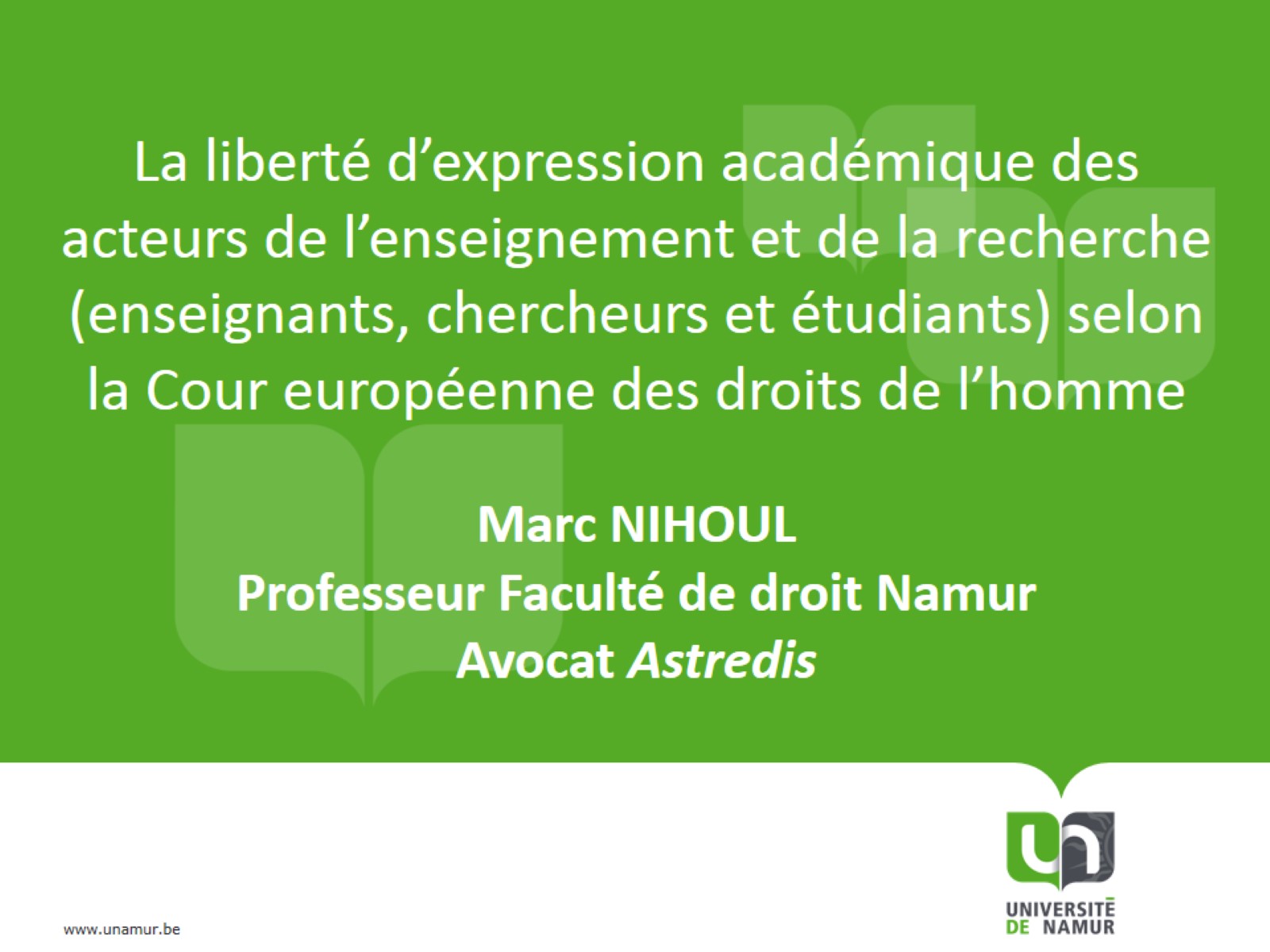 La liberté d’expression académique des acteurs de l’enseignement et de la recherche (enseignants, chercheurs et étudiants) selon la Cour européenne des droits de l’hommeMarc NIHOULProfesseur Faculté de droit NamurAvocat Astredis
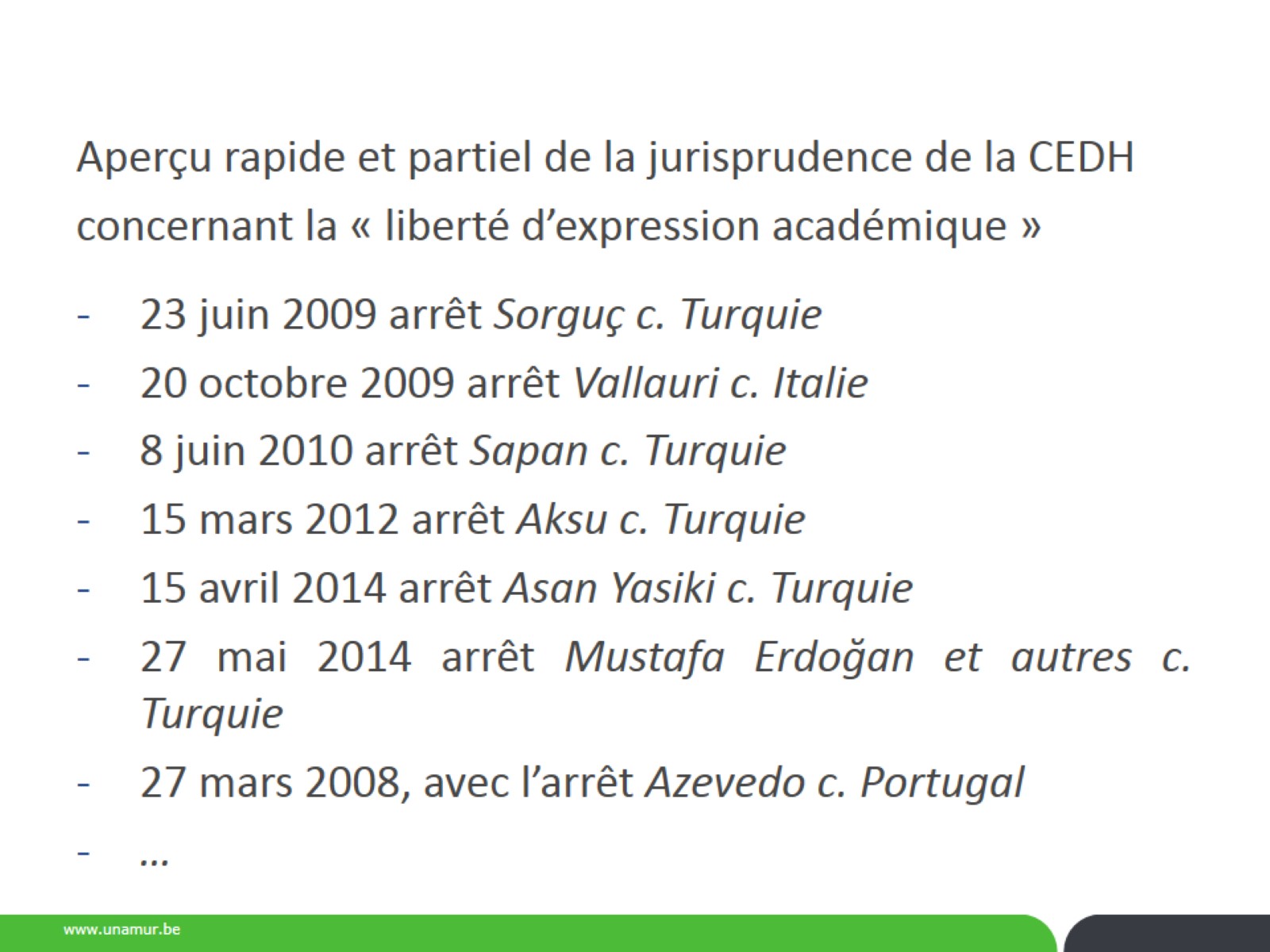 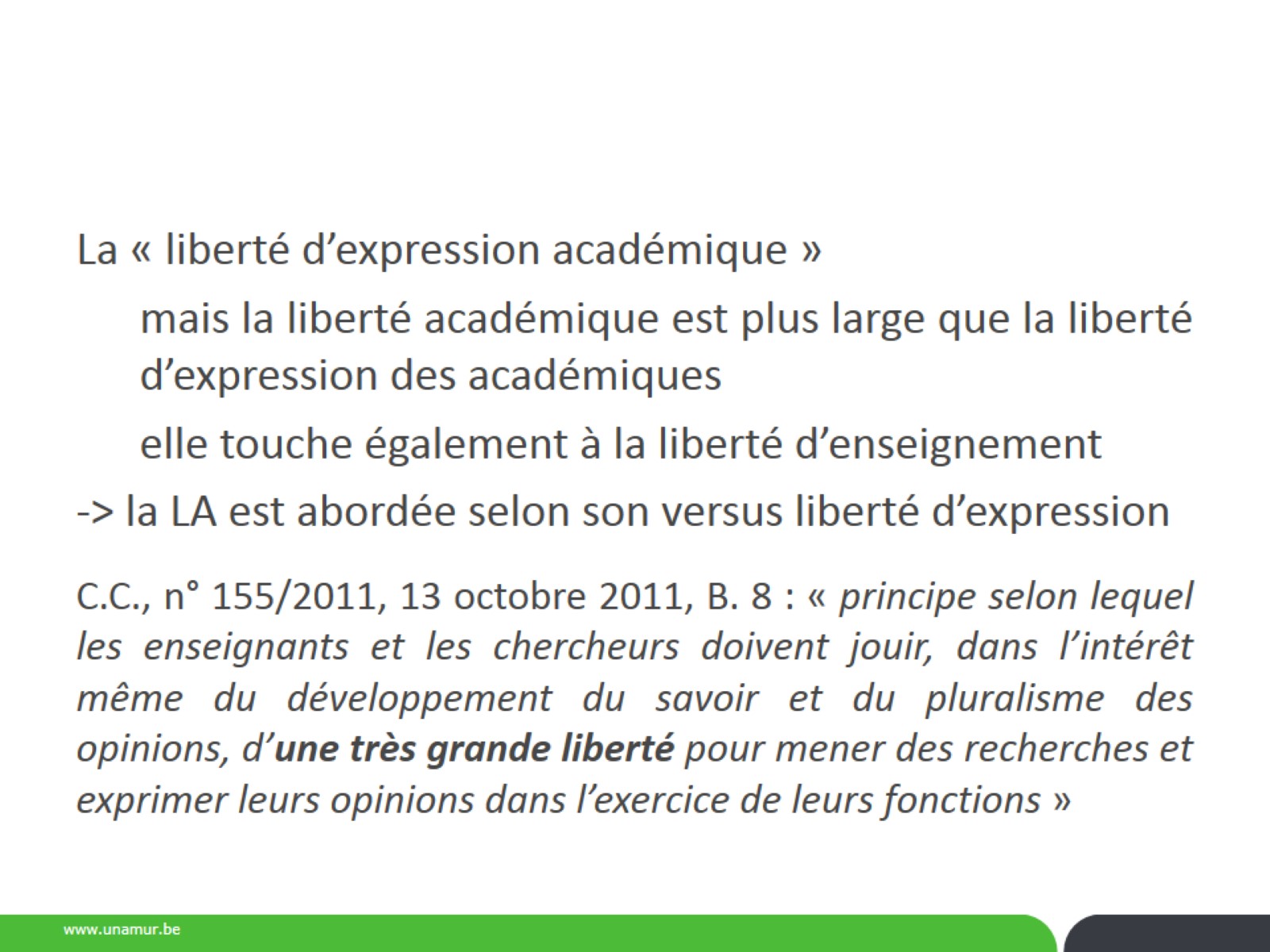 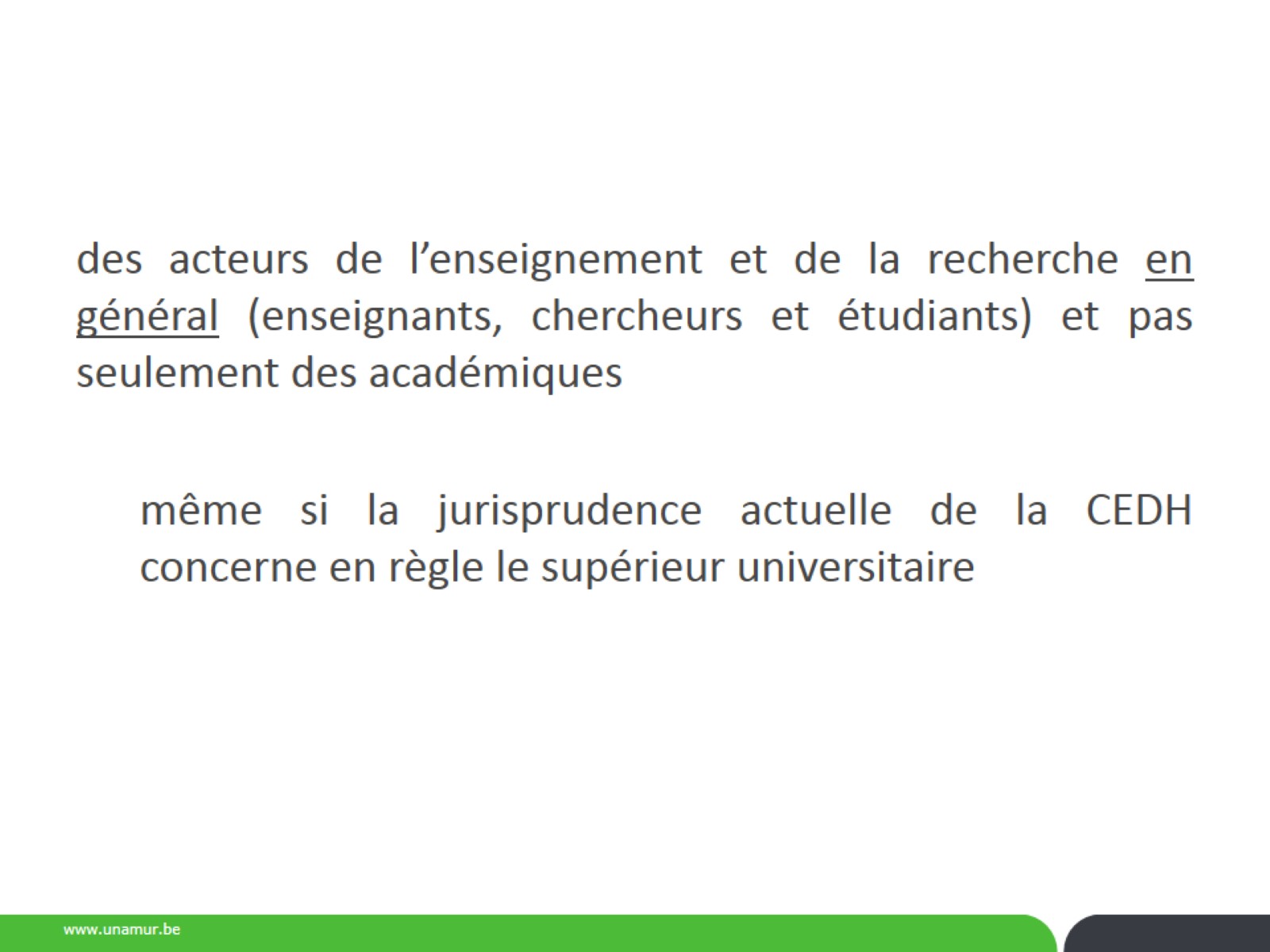 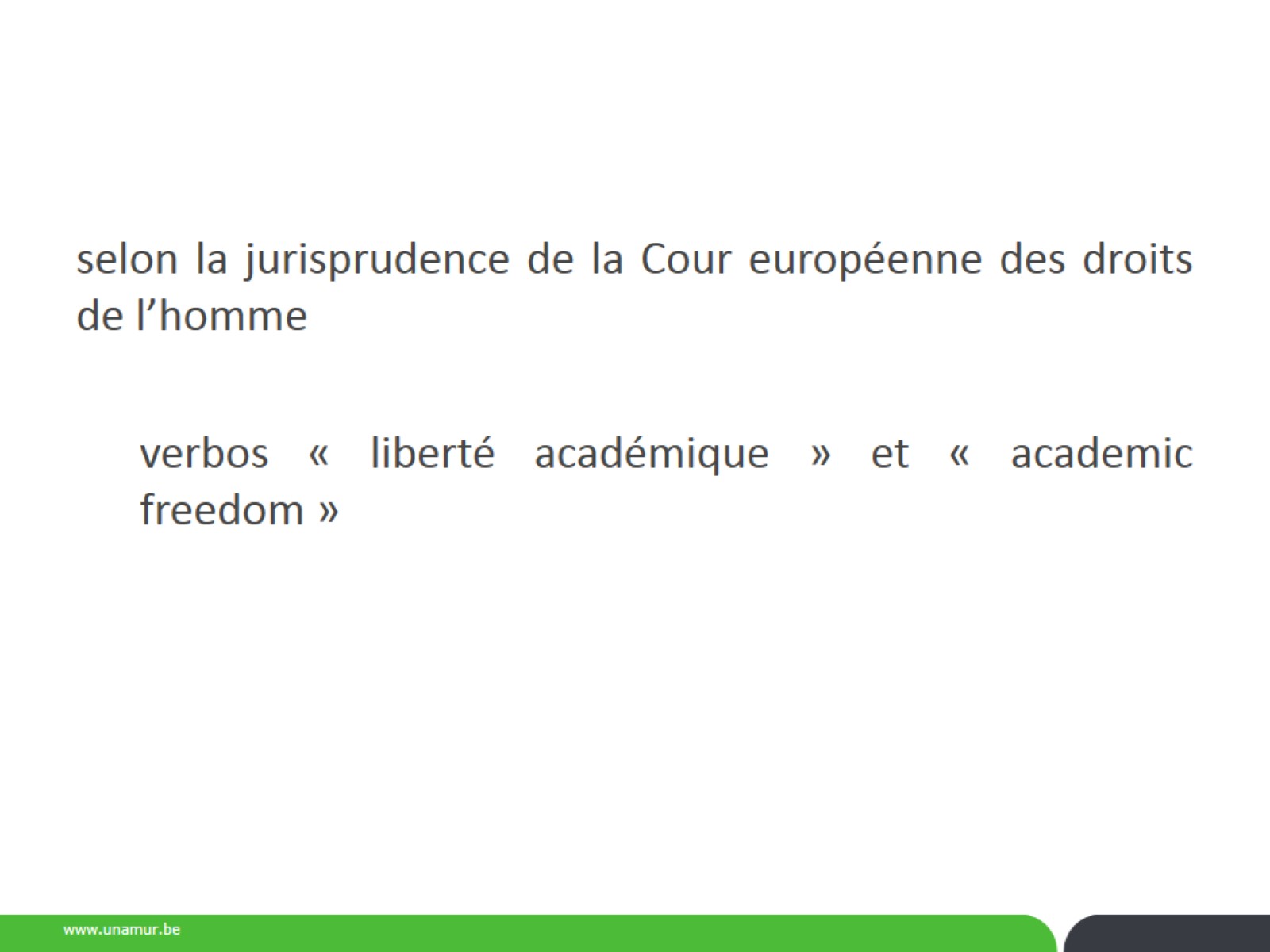 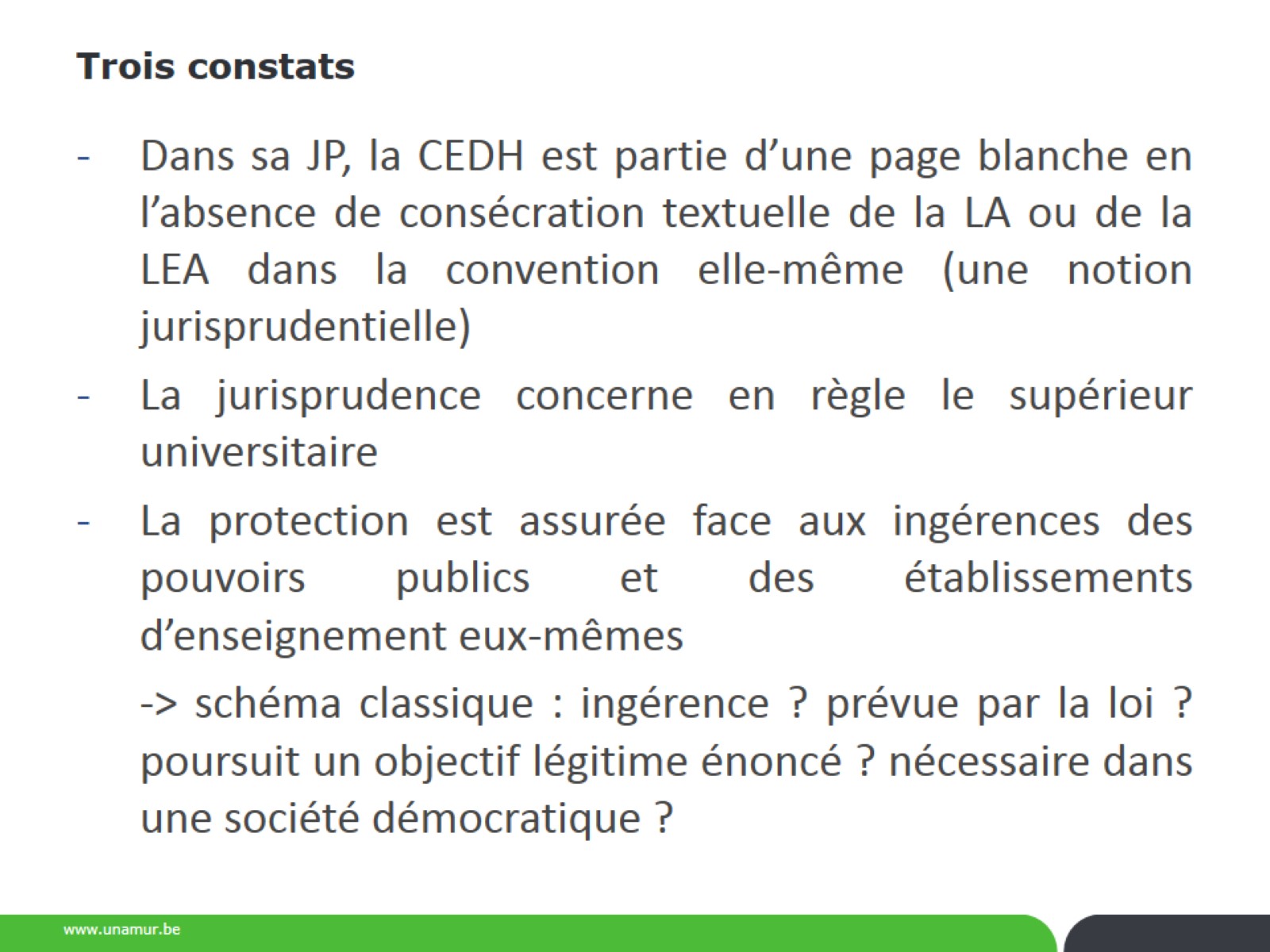 Trois constats
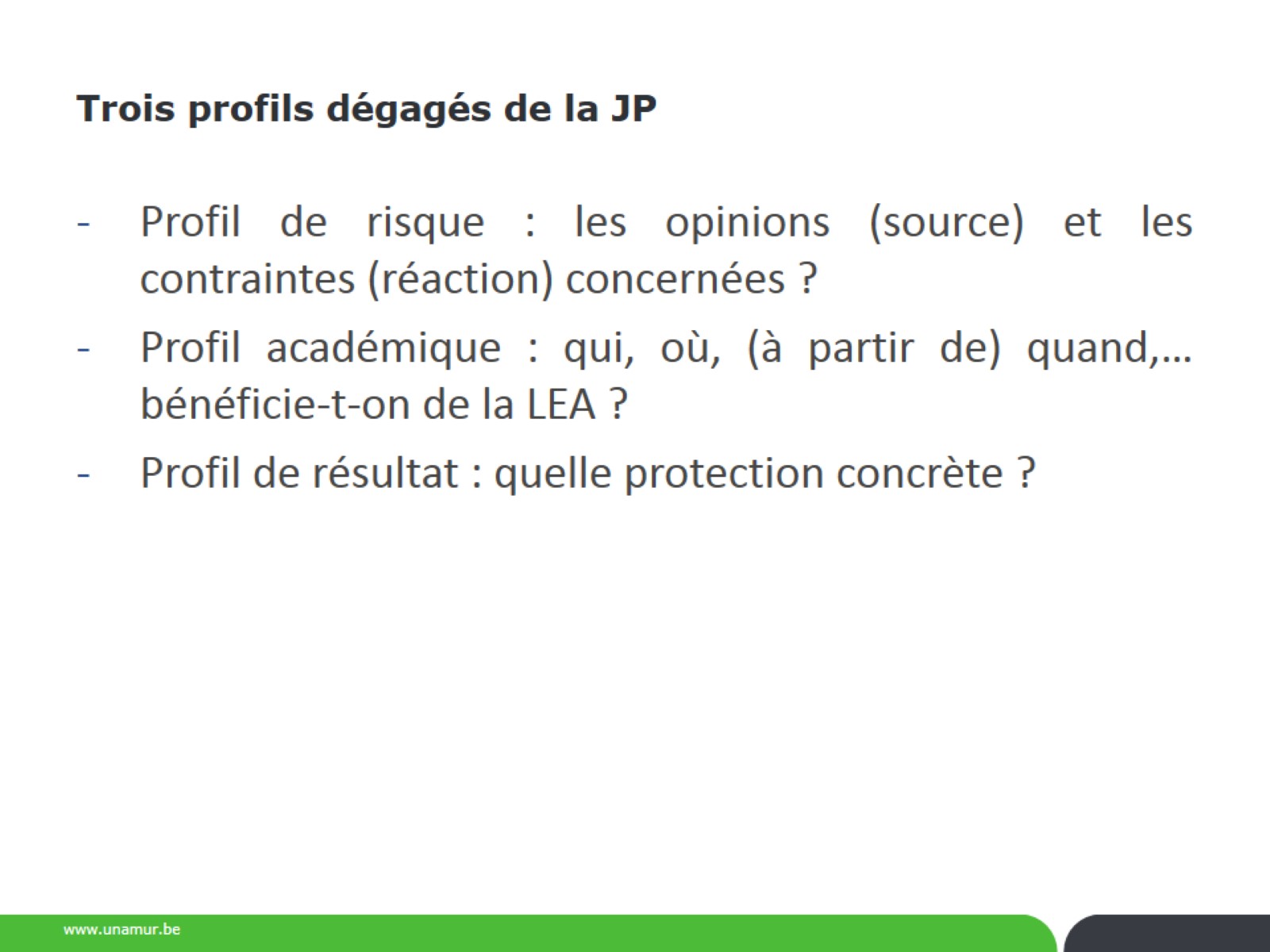 Trois profils dégagés de la JP
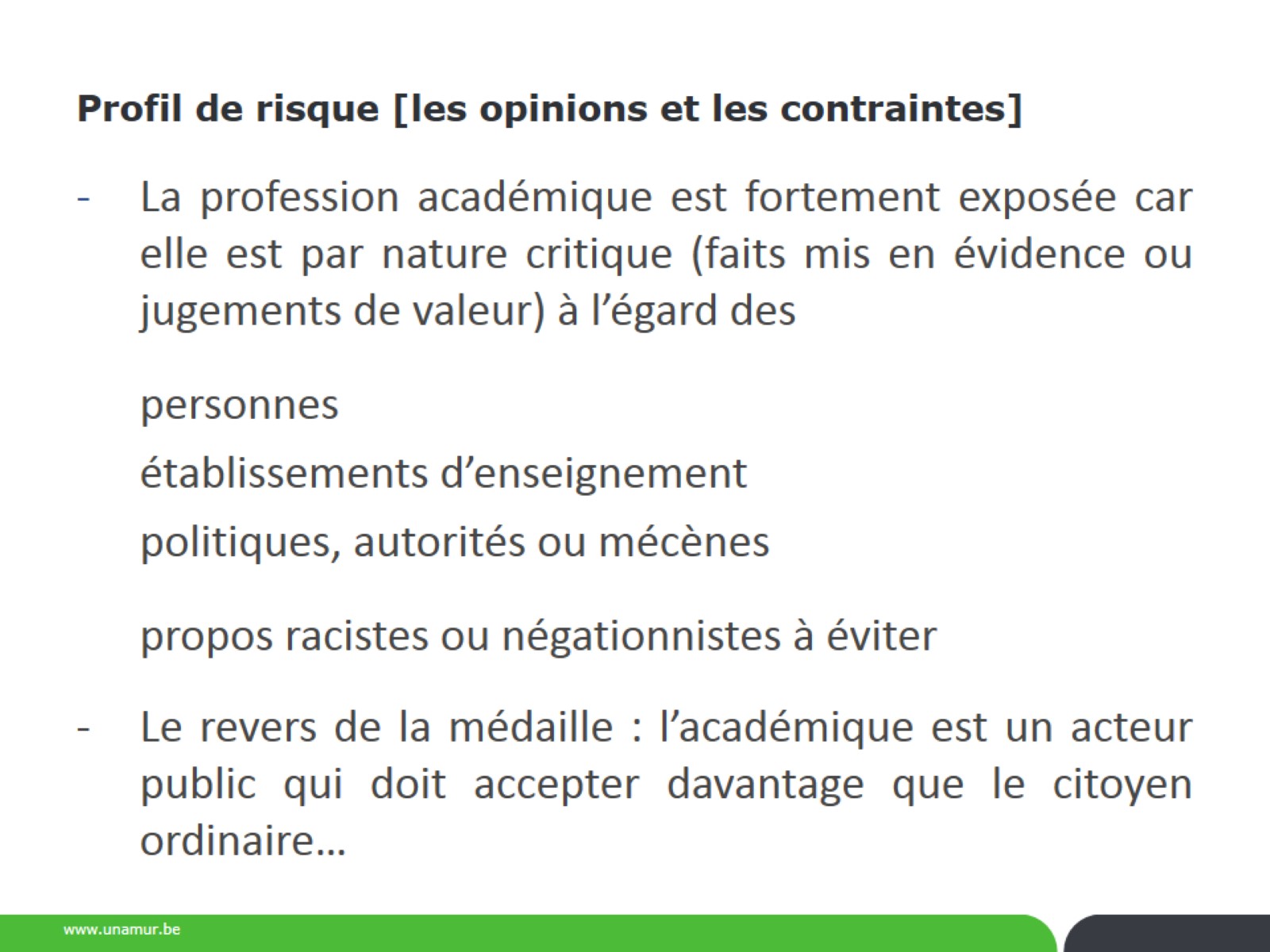 Profil de risque [les opinions et les contraintes]
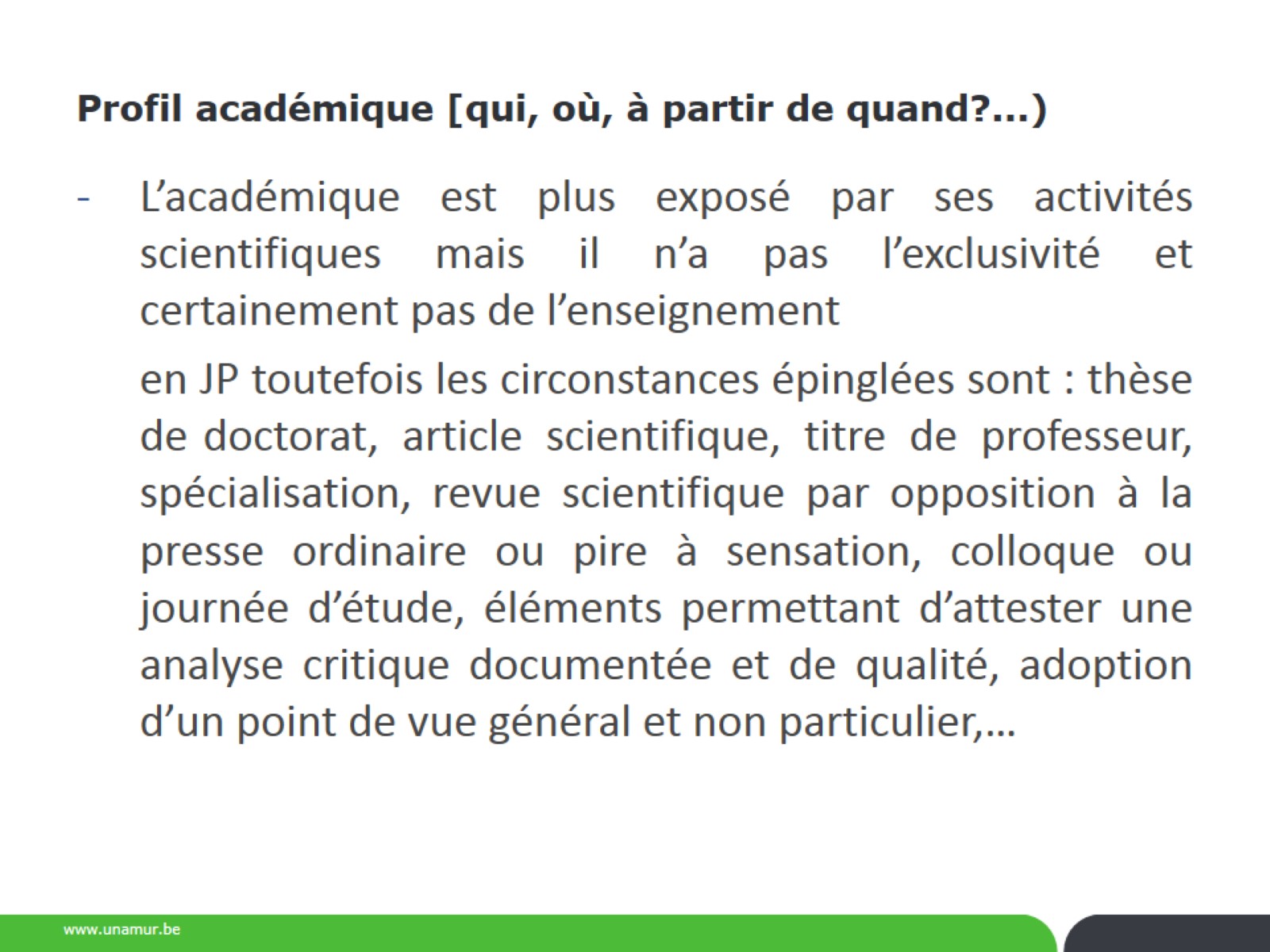 Profil académique [qui, où, à partir de quand?...)
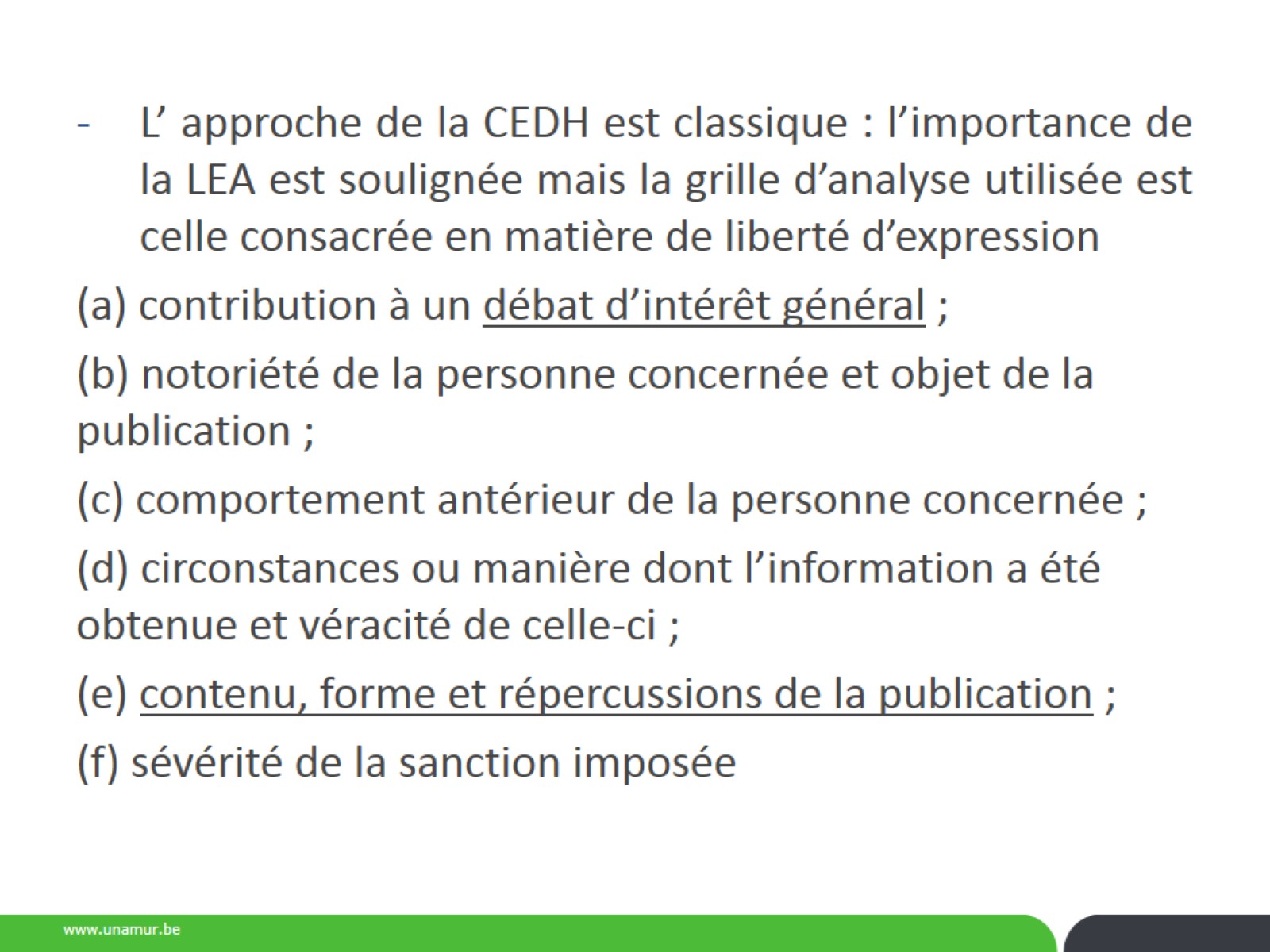 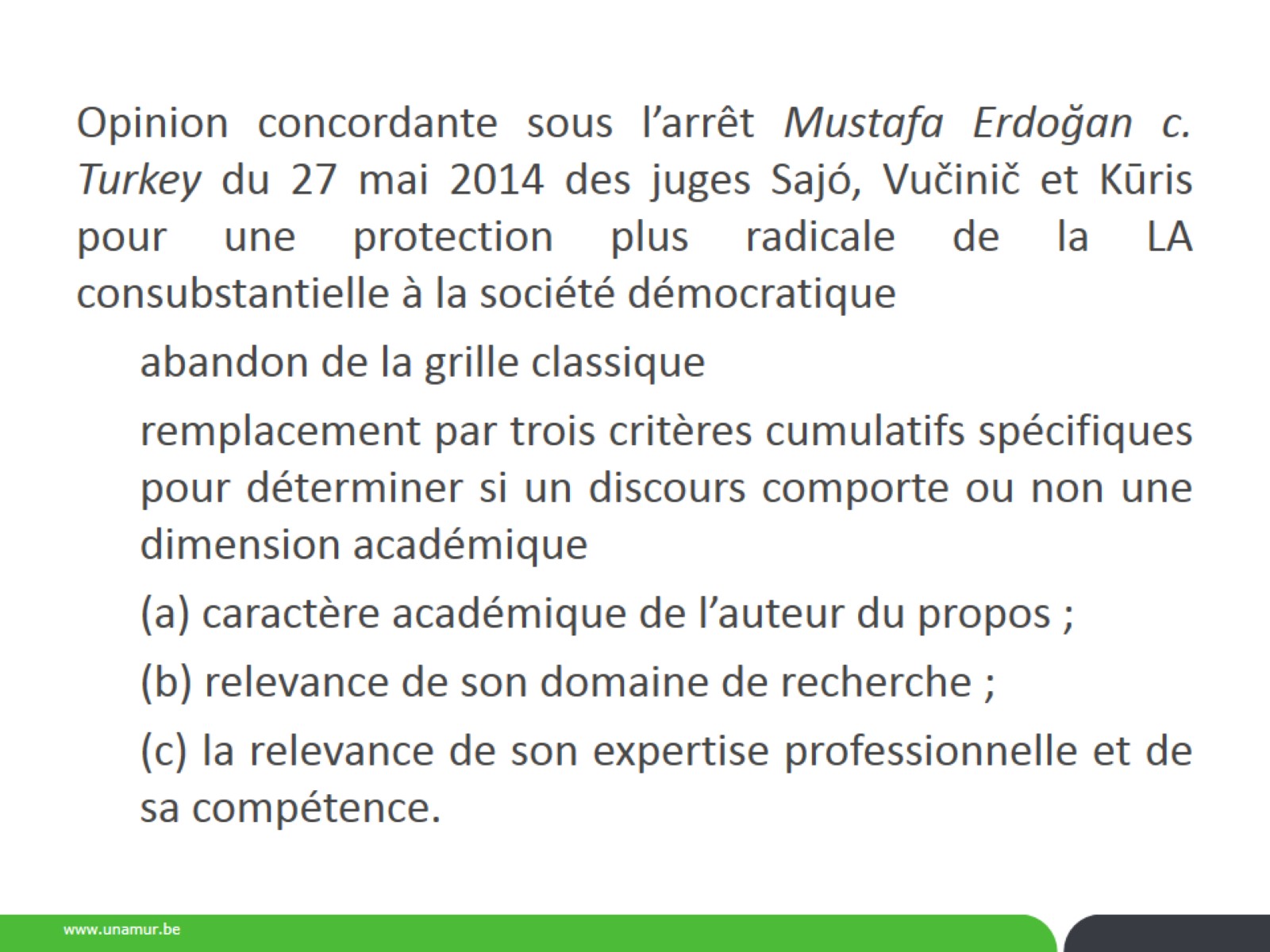 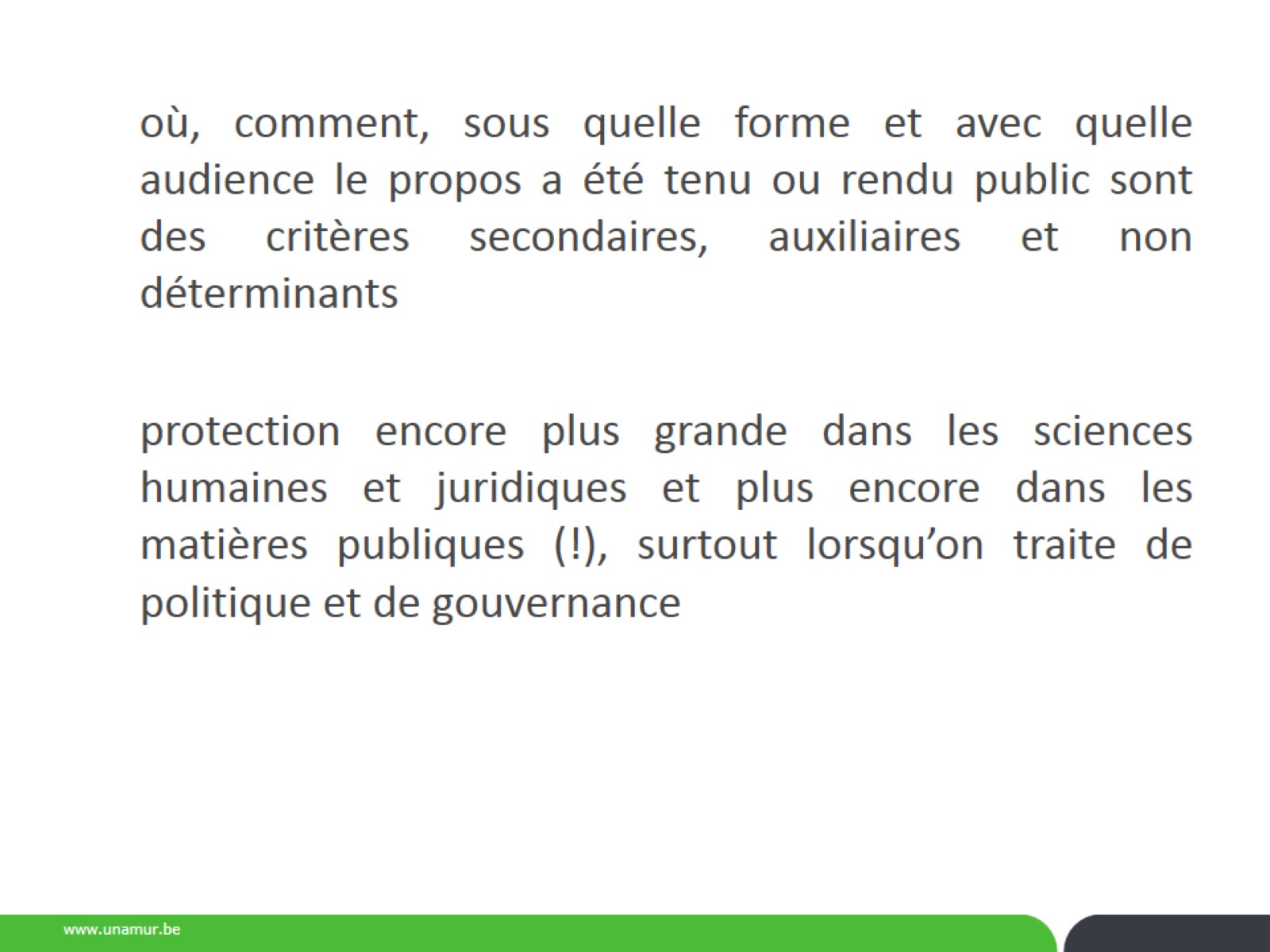 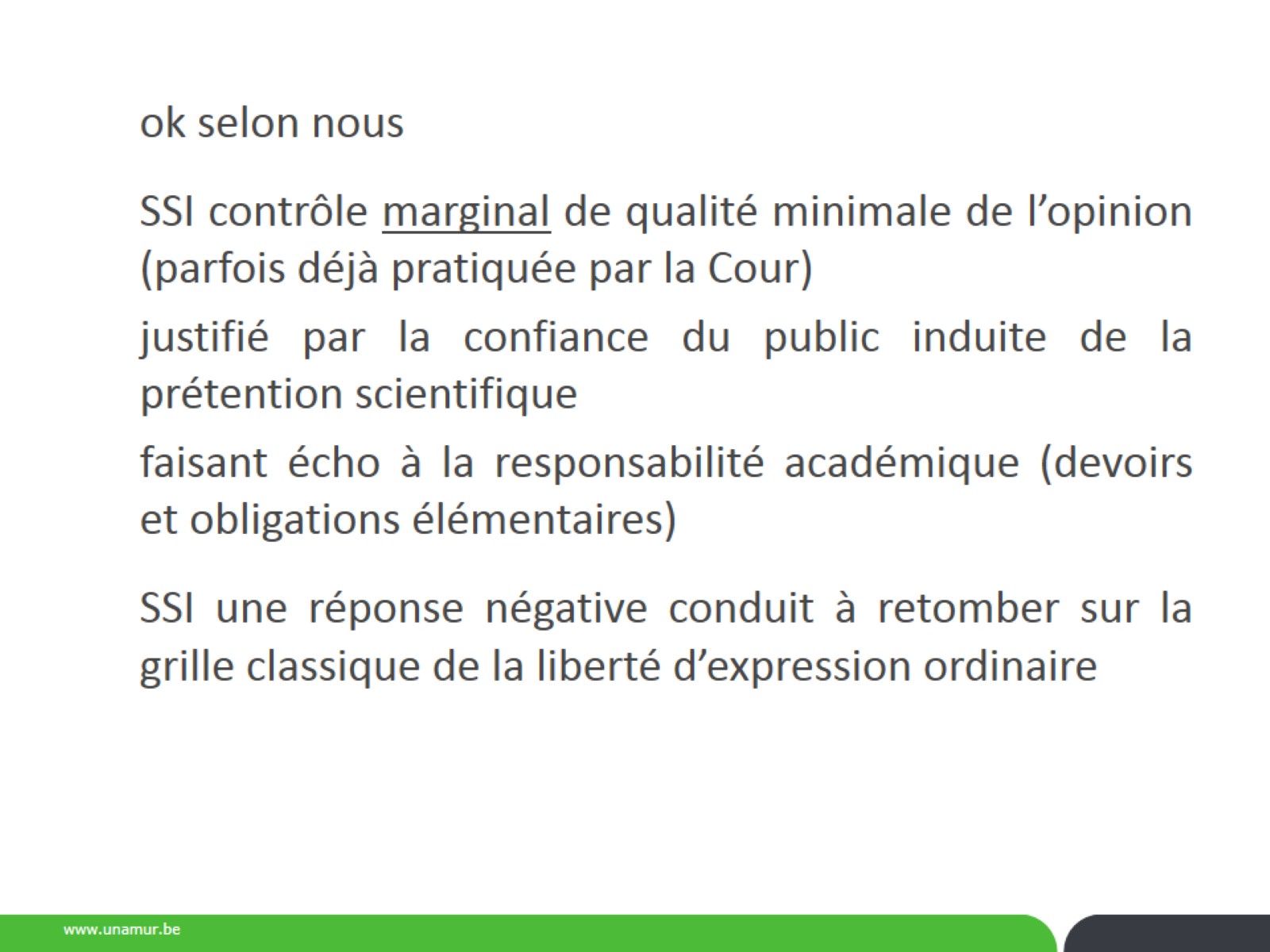 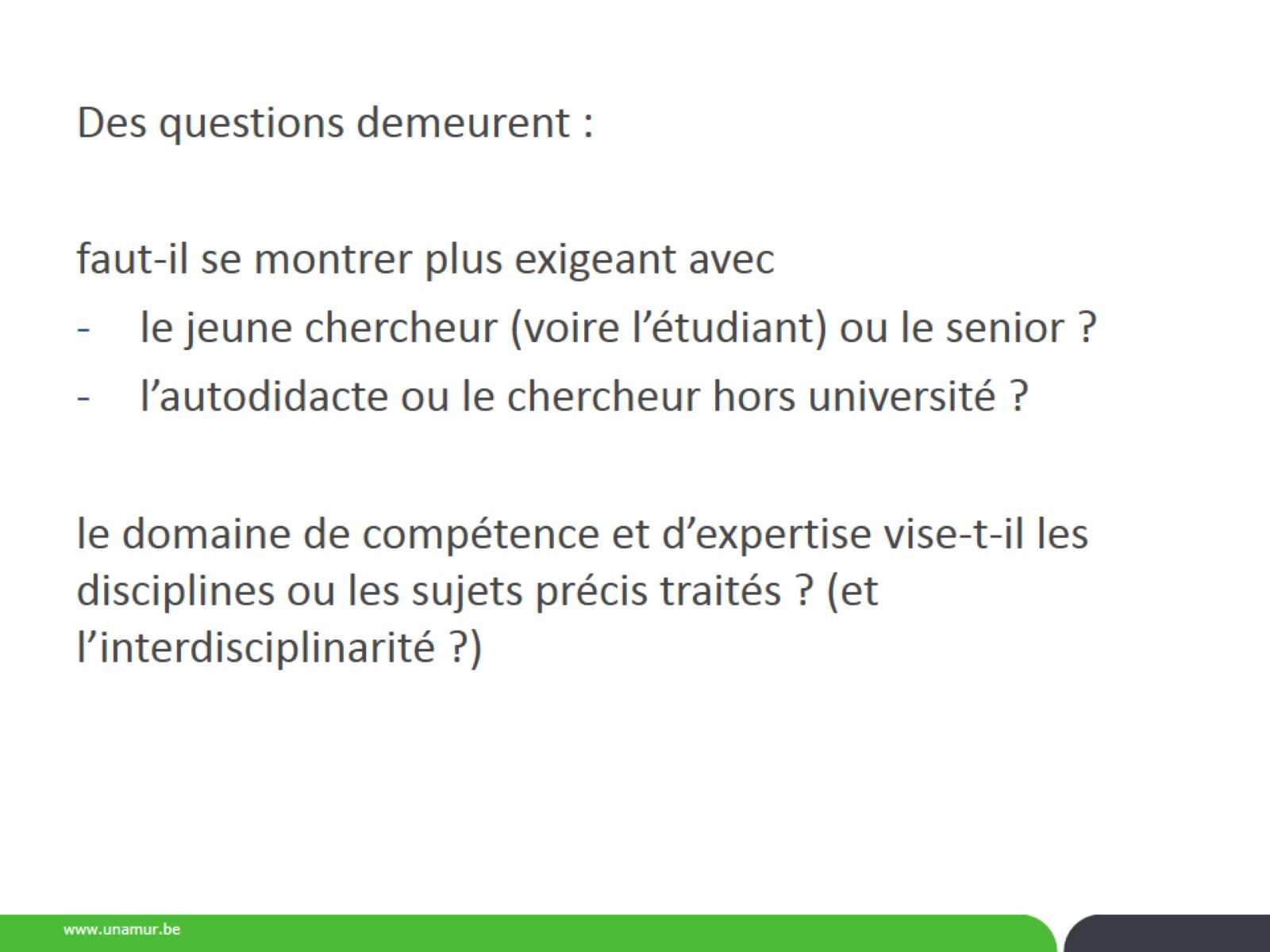 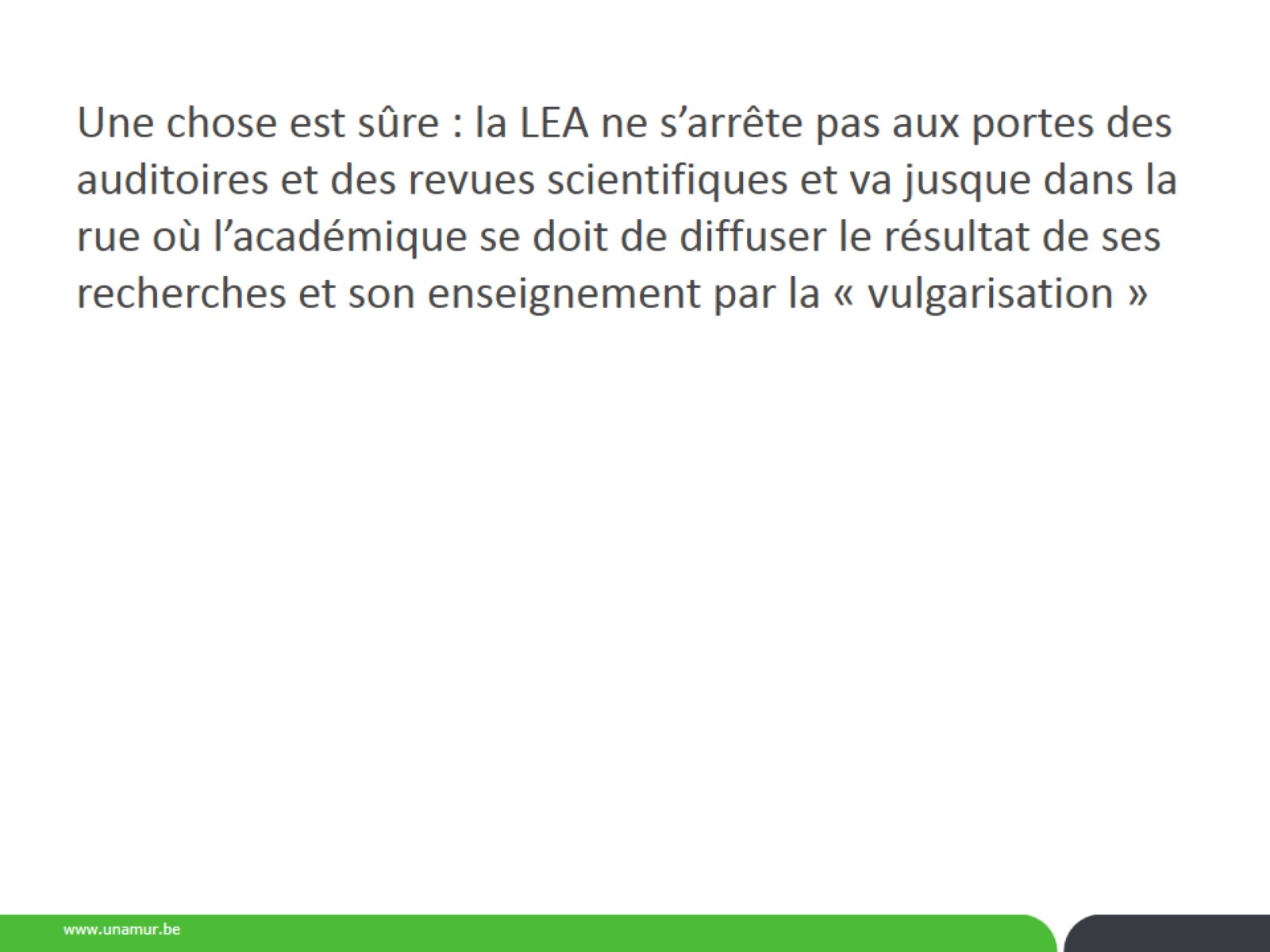 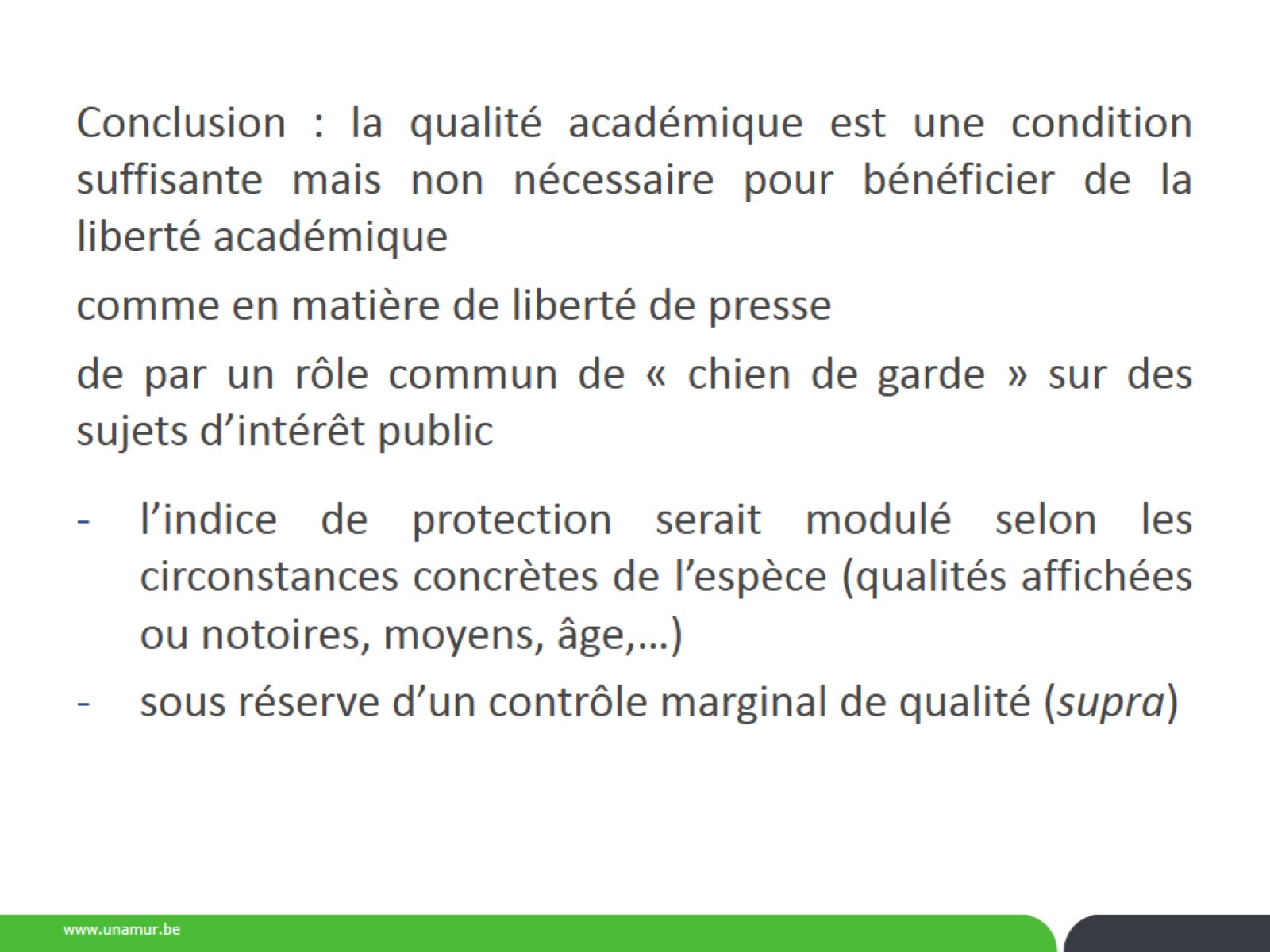 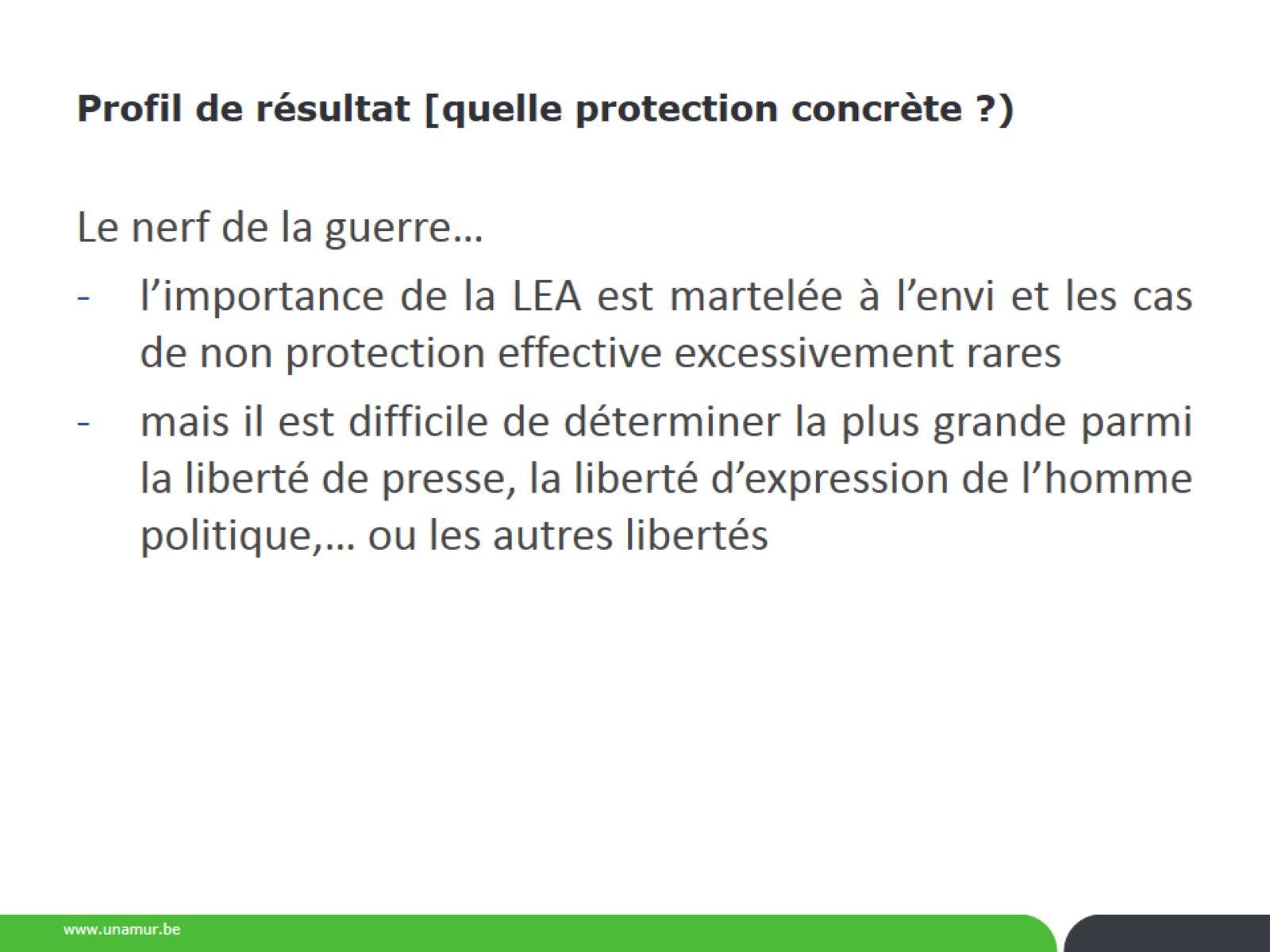 Profil de résultat [quelle protection concrète ?)
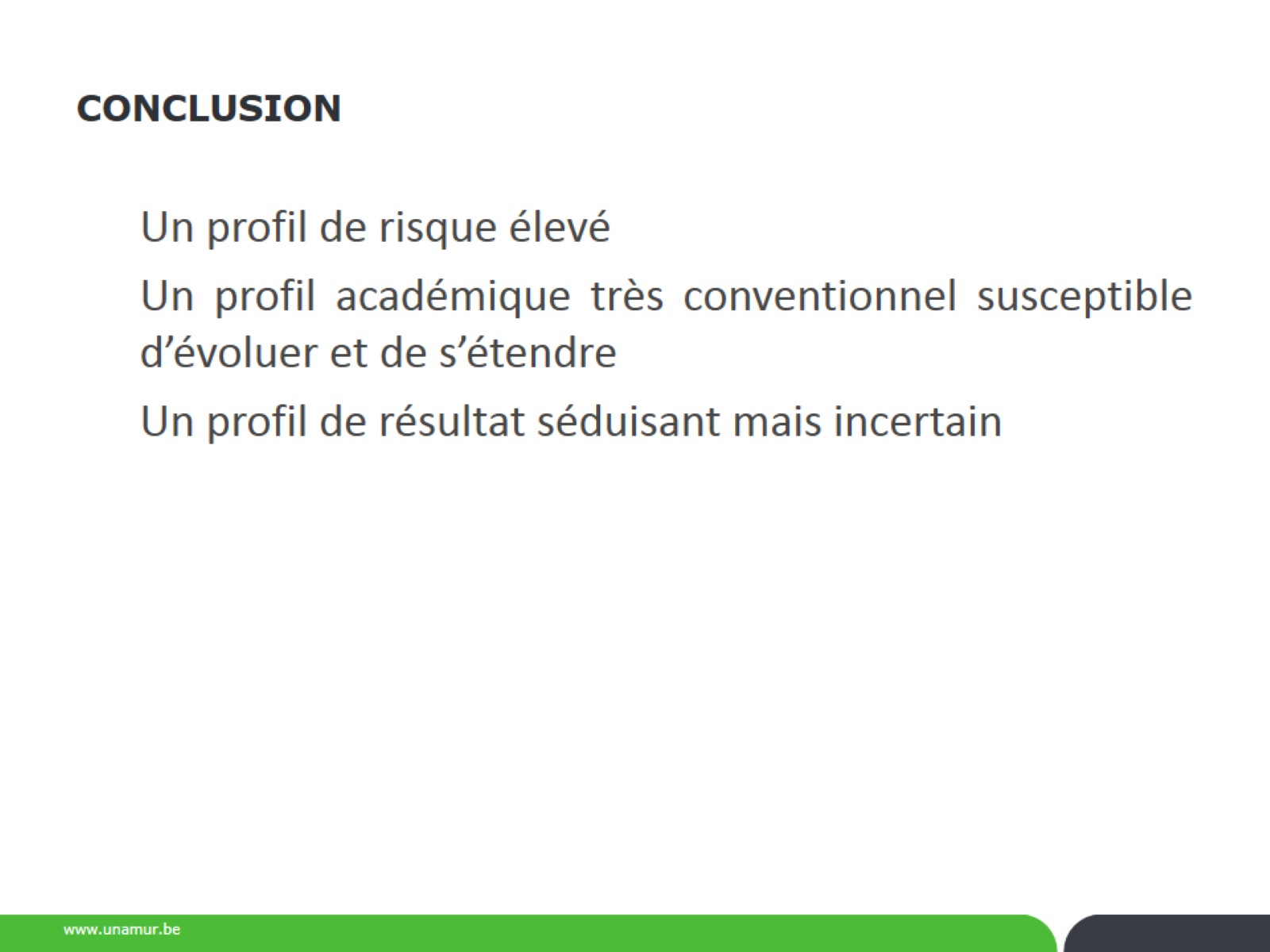 CONCLUSION
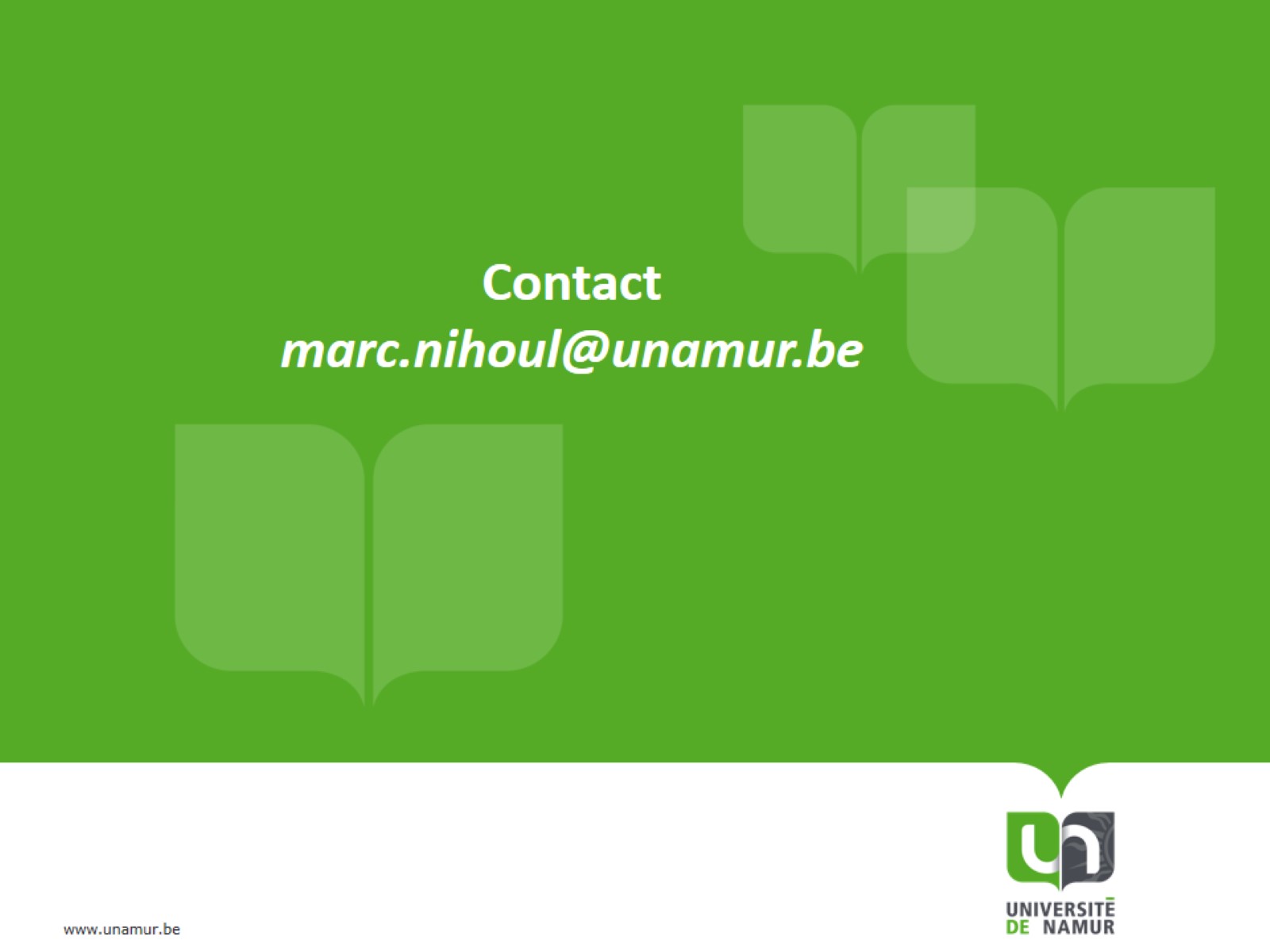 Contactmarc.nihoul@unamur.be